XMAS EVE PROGRAM
Xmas singer 20:00

International show 21:00

Live Singer 22:00

DJ 23:00
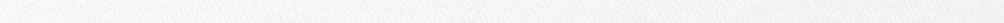 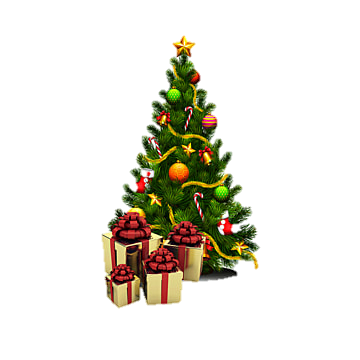 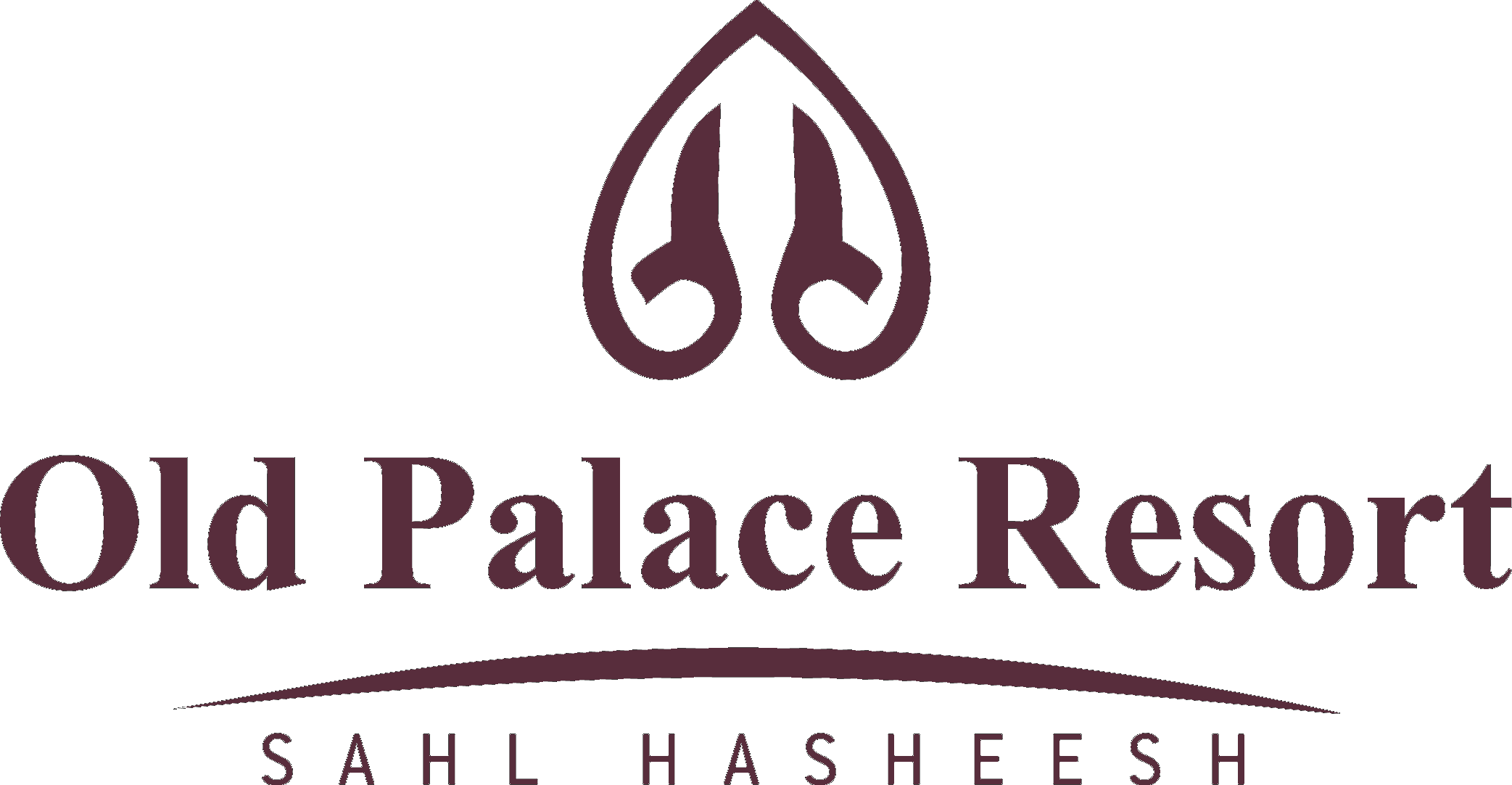